A
B
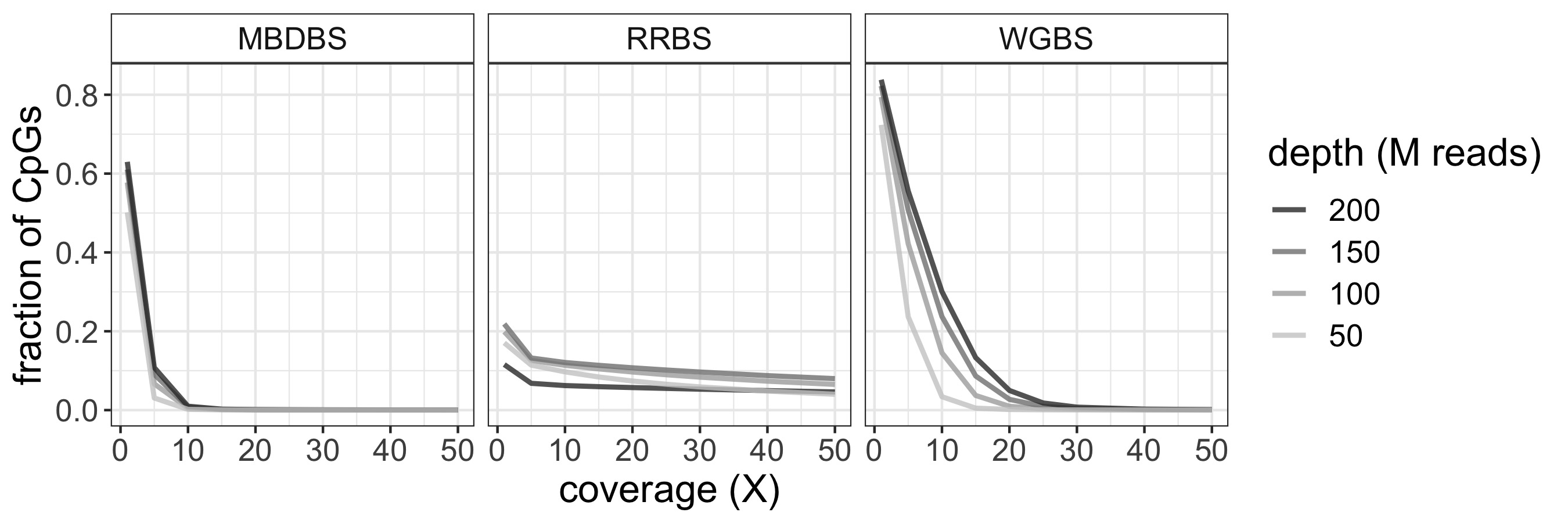 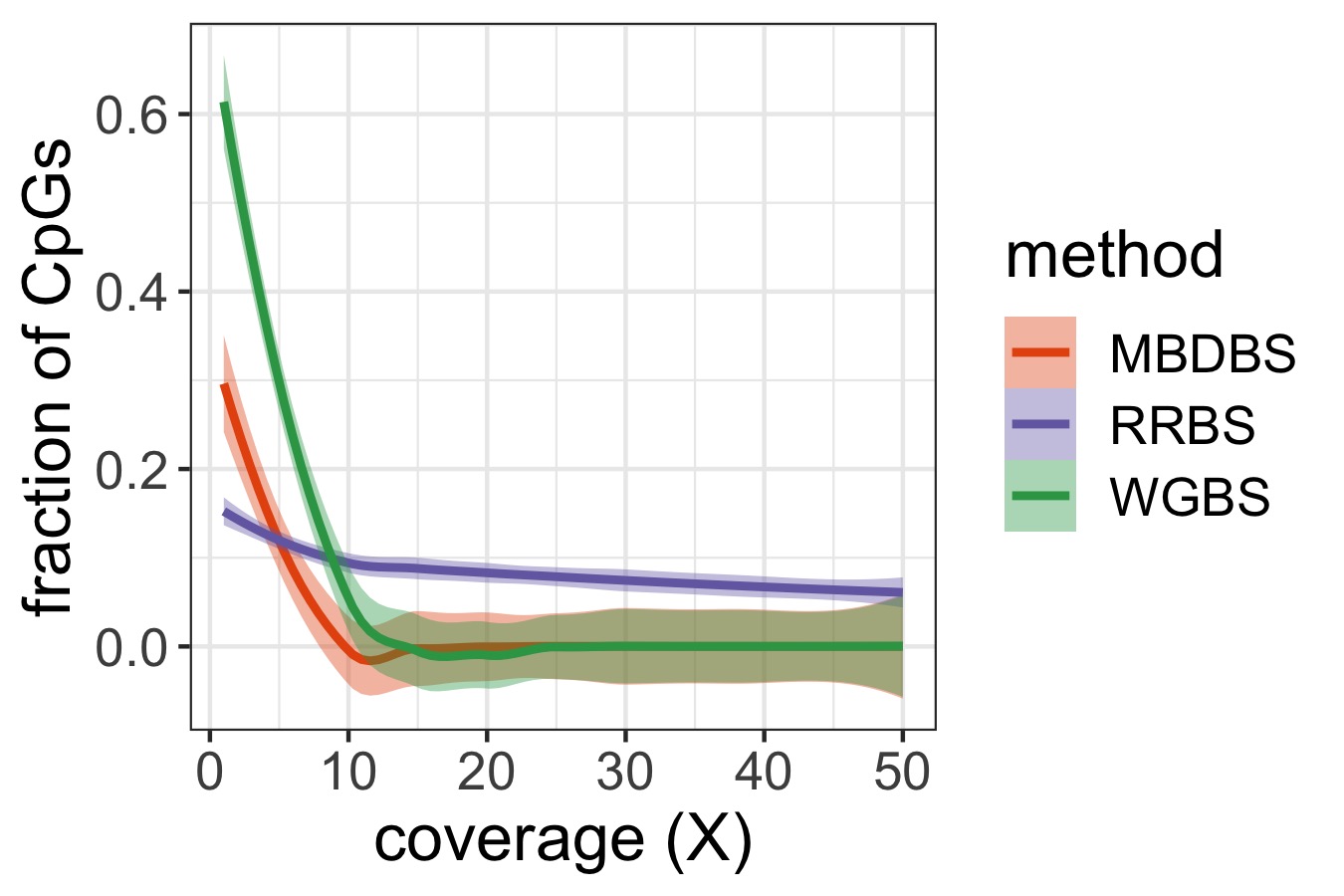 M. capitata
C
D
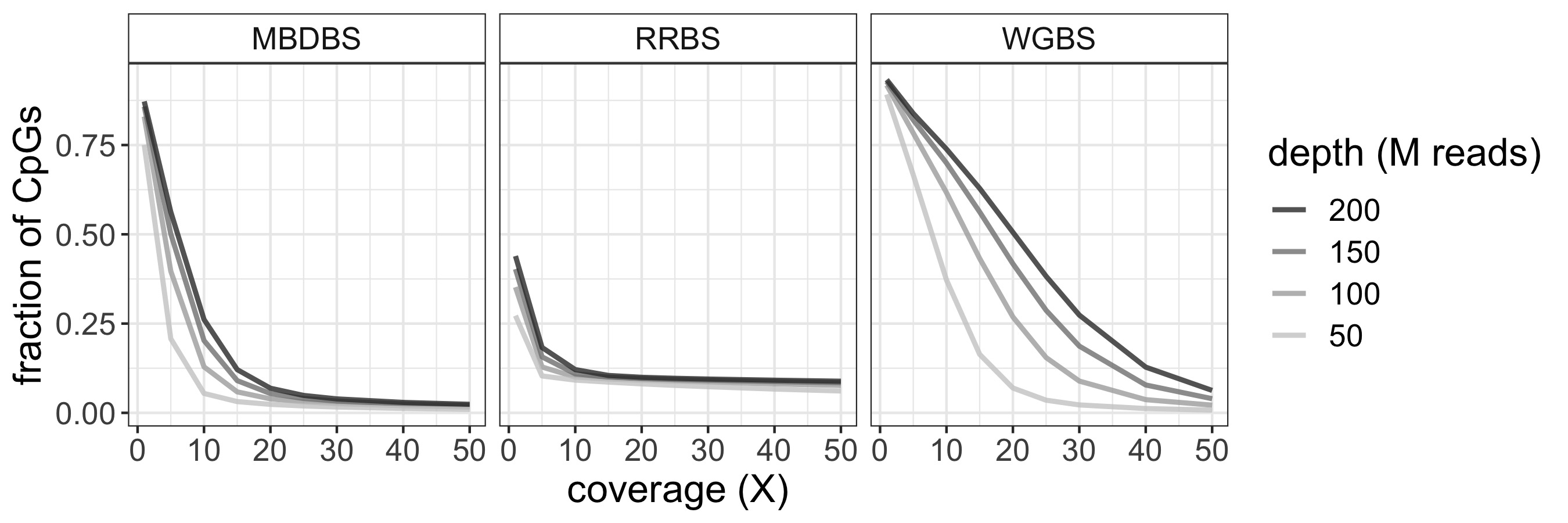 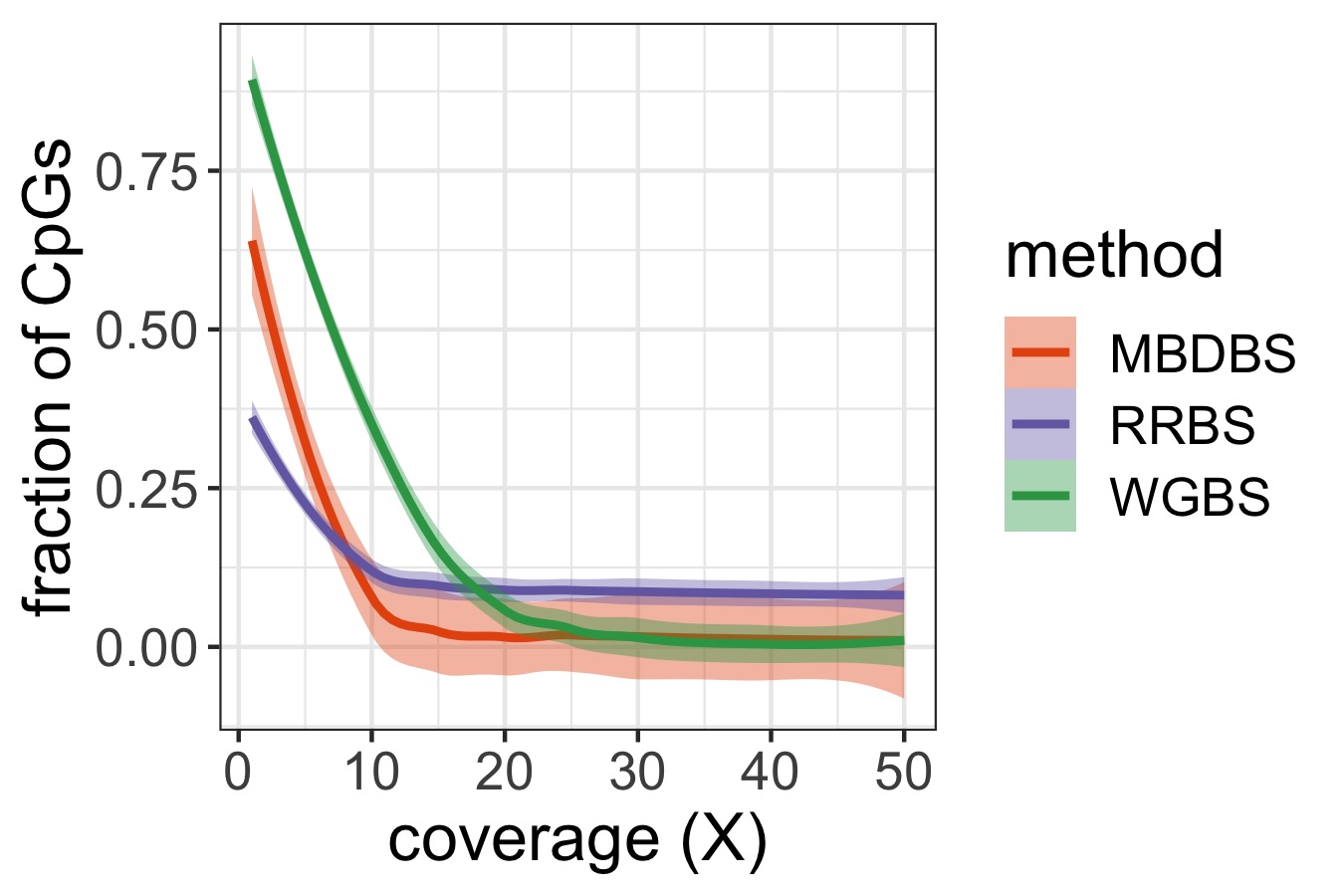 P. acuta
A
B
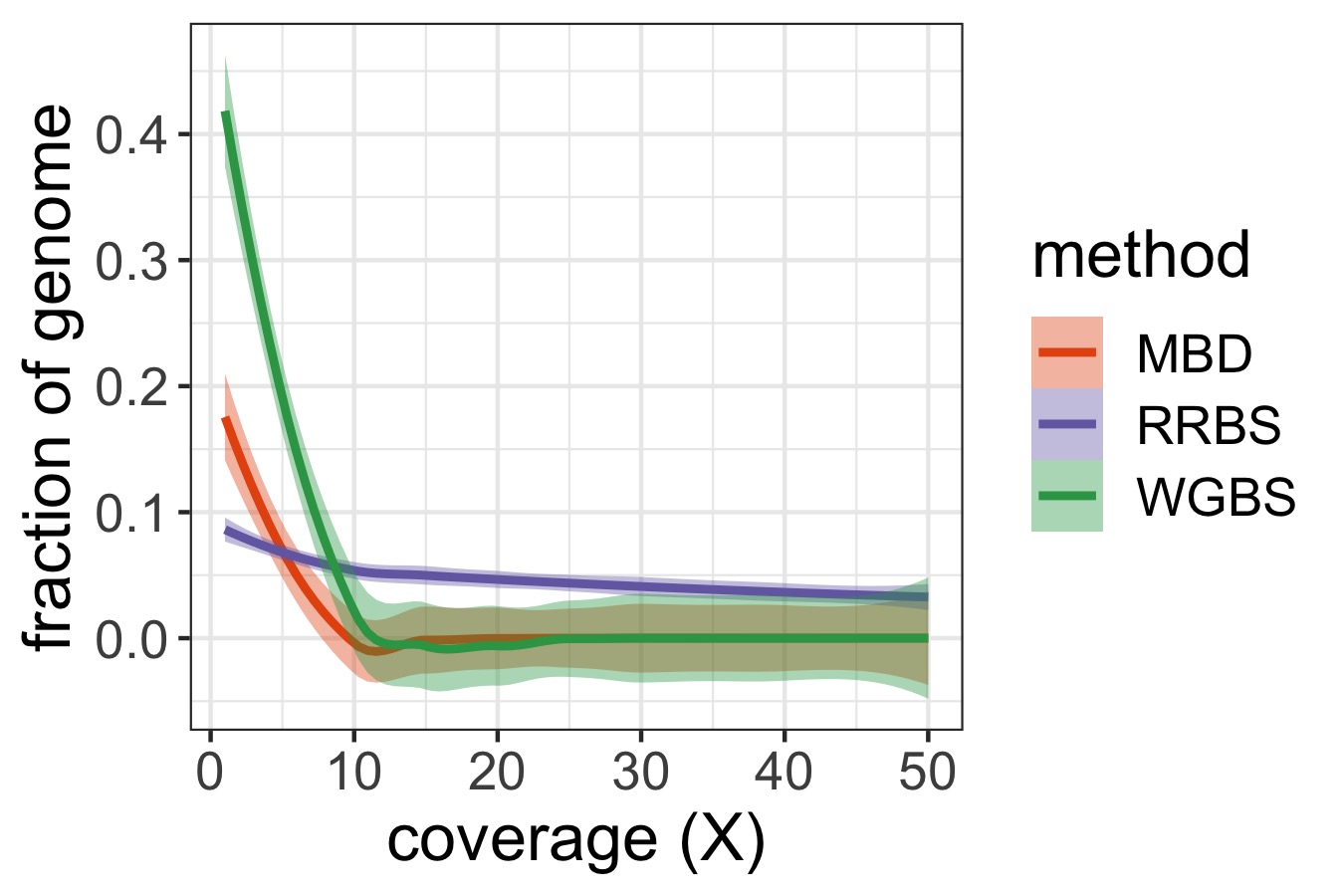 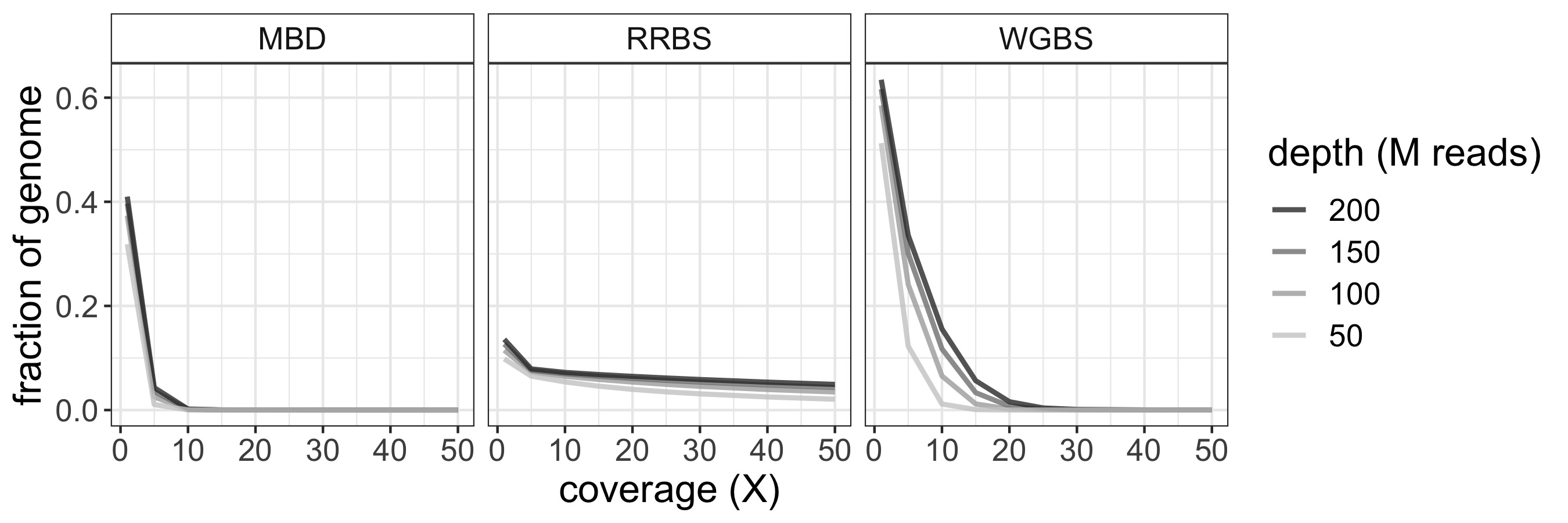 M. capitata
C
D
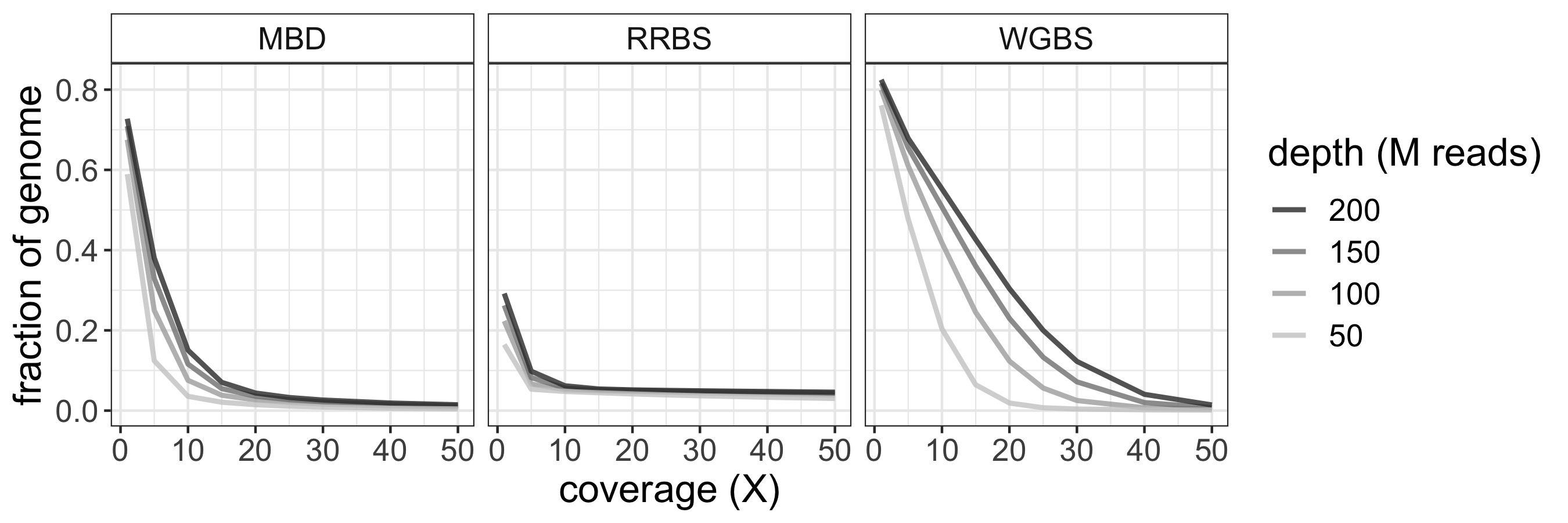 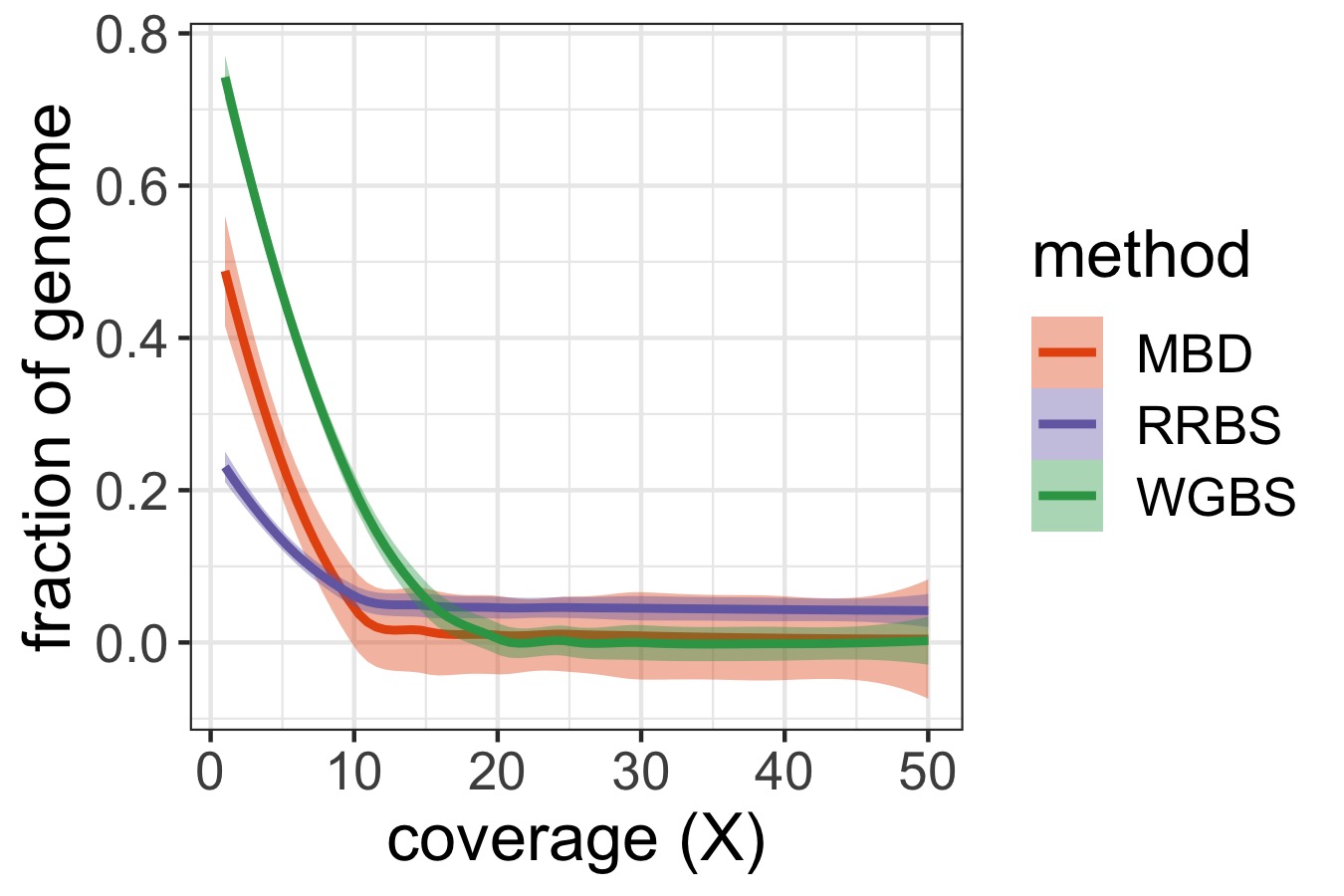 P. acuta
A
B
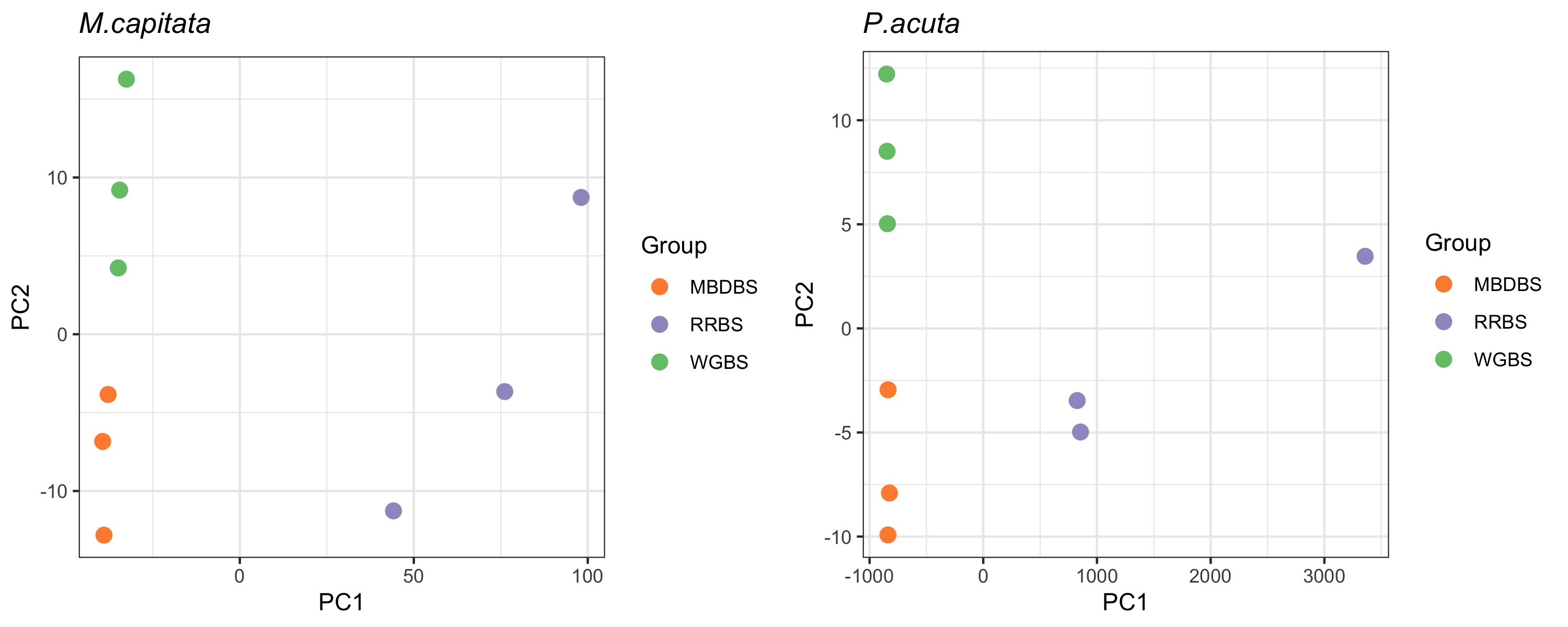 C
D
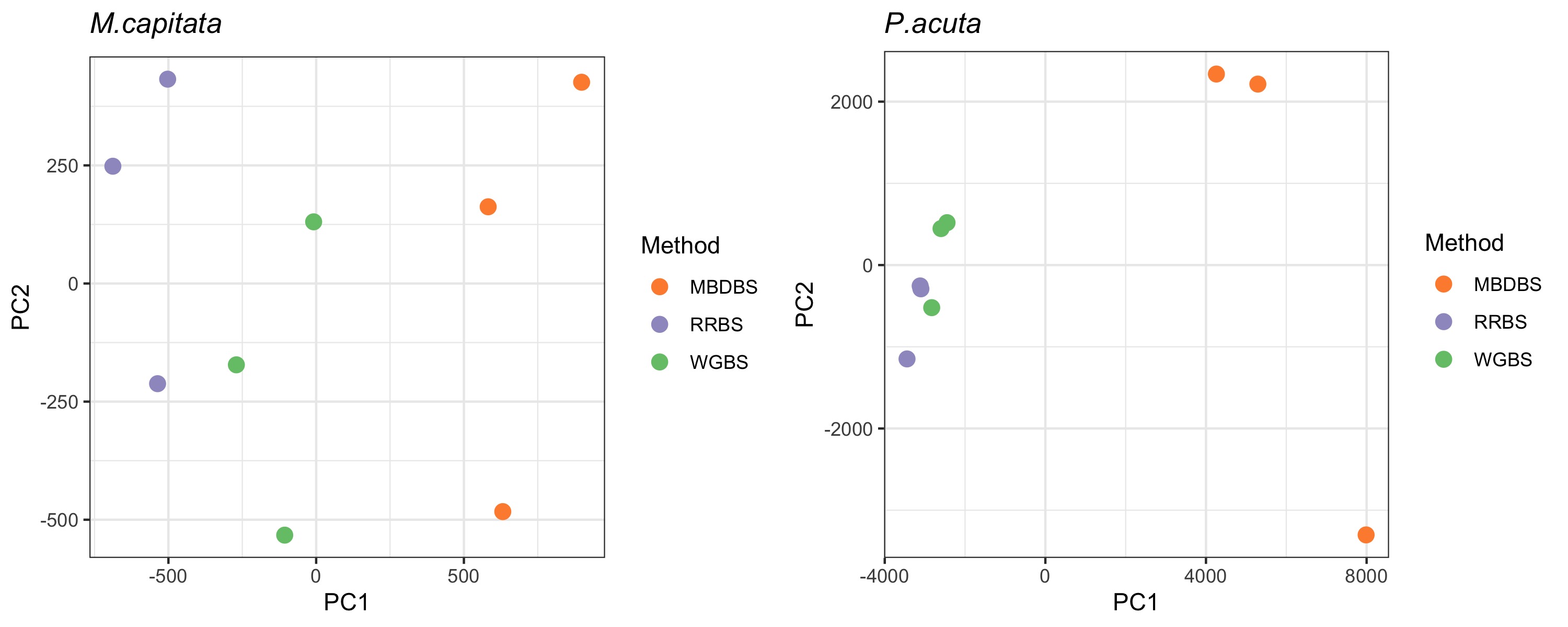